Title: TODO
ICT2 Seminar
MPŠ

Authors: TODO
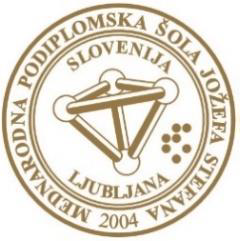